Ученый совет стоматологического факультета 11.10.23
Повестка заседания:
1.	Итоги работы приемной комиссии по специальности «Стоматология» в 2023 году.
Итоги работы  Профильной комиссии по стоматологии СтАР (сентябрь, 2023 г. Москва). 
3.	Оценка удовлетворенности работодателей качеством подготовки выпускников стоматологического факультета СГМУ.
4.	Итоги летней экзаменационной сессии на стоматологическом факультете.
5.	Утверждение индивидуальных учебных планов обучающихся.
6.	Конкурсные дела
7.	Разное.
ИТОГИприемной кампании на стоматологическом факультетев 2023 году
Прием документов
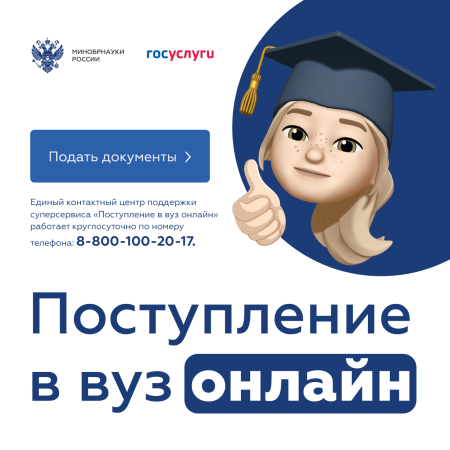 [Speaker Notes: Основным способом подачи заявления о приеме в 2023 году - посредством портала Госуслуги с использованием суперсервиса «Поступление в вуз онлайн».
В целом по вузу по программам бакалавриата и специалитета 75% заявлений было подано через Госуслуги, по специальности Стоматология данный показатель составляет 77 %.]
Количество поданных заявлений
Средний конкурс по специальности 31.05.03 Стоматология на бюджетные места в целом составил 8,7 человек на место.

Средний конкурс на основные конкурсные места (общий конкурс) составил 56,4 человек на место.
[Speaker Notes: В рамках ОТДЕЛЬНОЙ КВОТЫ  могут поступать следующие категории лиц:
Герои РФ, лица, награжденные тремя орденами Мужества
Участники СВО
Дети участников СВО
Дети военнослужащих и сотрудников, направленных в другие государства и принимавших участие в боевых действиях при исполнении служебных обязанностей в этих государствах
Дети медицинских работников, умерших в результате инфицирования COVID-19 при исполнении ими трудовых обязанностей


В рамках ОСОБОЙ КВОТЫ могут поступать следующие категории лиц:
Инвалиды (1 и 2 группа, дети-инвалиды, инвалиды с детства);
2) Сироты и дети, оставшиеся без попечения родителей;
3) Ветераны боевых действий]
Результаты приема на 1 курс в 2023 году
Выполнение плана приема в рамках КЦП – 100%
Выполнение плана приема на места с полным возмещением затрат – 96%
[Speaker Notes: Пояснения к зачисленным на бюджетные места:
В рамках ОТДЕЛЬНОЙ квоты зачислено 3 человека, все они относятся к категории – дети участников СВО.
В рамках ОСОБОЙ квоты зачислено 6 человек, из них 4 – инвалиды, 2 – сироты и дети, оставшиеся без попечения родителей.
В рамках целевой квоты изначально было зачислено 45 человек, но после 1 человек отказался от зачисления по целевому и был зачислен в рамках общего конкурса.
Количество мест общего конкурса по плану составляло 2 места, но после зачисления квот увеличилось до 7. Для сравнения в 2022 году по общему конкурсу было зачислено 11 человек.

Пояснения к платному приему.
В ходе приема некоторые абитуриенты отказывались от зачисления на бюджетные места по другим специальностям и переходили на платные места по Стоматологии. 
Всего было заключено 60 договоров, но оплату провели и подтвердили согласие обучаться 49 человек, позже 1 из них отказался от зачисления (в итоге на платные места было зачислено 48 человек).]
Динамика проходных баллов и средних баллов ЕГЭ в 2019-2023 гг.
Средний балл ЕГЭ по показателю аккредитационного мониторинга АП1 для зачисленных в 2023 году составляет 69 (нормативный показатель – 66 и выше)
[Speaker Notes: По специальности Стоматология традиционно самые высокие проходные баллы на бюджетные места. В 2023 году наблюдается существенный рост проходных баллов по специальности Стоматология, это вызвано в первую очередь малым количеством мест общего конкурса (всего 7 мест на общий конкурс).
Для сравнения проходной балл по специальности Лечебное дело в 2023 году составил 202 (всего 67 мест на общий конкурс), средний балл ЕГЭ  – 78,44.
Если посчитать показатель АП1 для аккредитационного мониторинга, то для поступивших в 2023 году по специальности Стоматология он составляет 69, что выше нормативного показателя (норматив – 66 баллов). При расчете АП1 учитываются только лица, зачисленные по результатам ЕГЭ на места общего конкурса и на платные места.]
Диапазон баллов на вступительных испытаниях (ЕГЭ)
СТРУКТУРА БЮДЖЕТНЫХ МЕСТ
[Speaker Notes: На слайде представлена структура бюджетных мест. На диаграмме видно, что значительную. Долю составляют целевые места – 73,3%.]
Информация о приеме на целевое обучение в 2023 г. по специальности 31.05.03 Стоматология
[Speaker Notes: На слайде представлена информация  о детализированной целевой квоте по специальности Стоматология.
Самые высокие проходные баллы и баллы ЕГЭ в 2023 году были у целевиков из Вологодской области.]
Основные выводы
Высокая «популярность» специальности 31.05.03 Стоматология среди абитуриентов (самый высокий конкурс на бюджетные места)

100% выполнение плана приема на бюджетные места без проведения дополнительного зачисления и дополнительного приема. 

Повышение проходных баллов и среднего балла ЕГЭ
Удовлетворенность работодателей качеством подготовки выпускников
Для оценки удовлетворенности работодателей качеством принимаемых выпускников была использована 5 балльная шкала:
- 5 баллов -  удовлетворен полностью; 
- 4 балла - вполне удовлетворен; 
- 3 балла - скорее удовлетворен, чем нет; 
- 2 балла - скорее не удовлетворен; 
- 1 балл - совсем не удовлетворен.
Удовлетворенность готовностью выпускников СГМУ к решению профессиональных задач по направлениям деятельности
1. Результаты удовлетворенности работодателей качеством подготовки  выпускников по специальности 31.05.03 Стоматология  в целом свидетельствуют о максимальном  уровне удовлетворенности (средний итоговый балл – 4,3).  
2. По большинству критериев отмечен максимальный уровень удовлетворенности.
3. Значительного низкого  уровня удовлетворенности по определенным критериям не отмечено. 
4. Критерии, соответствующие низкому уровню удовлетворенности, отсутствуют.
Итоги летней сессии на стоматологическом факультете
Итоги летней сессии на стоматологическом факультете